ROUTERS
¿QUÉ SON?
SON EQUIPOS DE INTERCONEXIÓN DE REDES CUYO FUNCIONAMIENTO MAS LENTO PERO CON MAYOR CAPACIDAD.
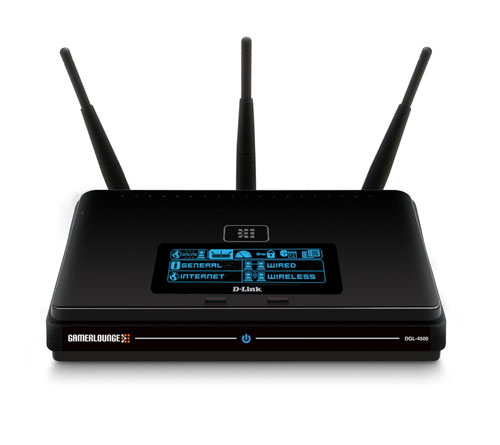